The NRA Foundation
e
Grant Program
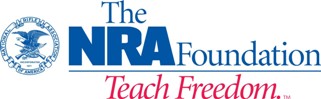 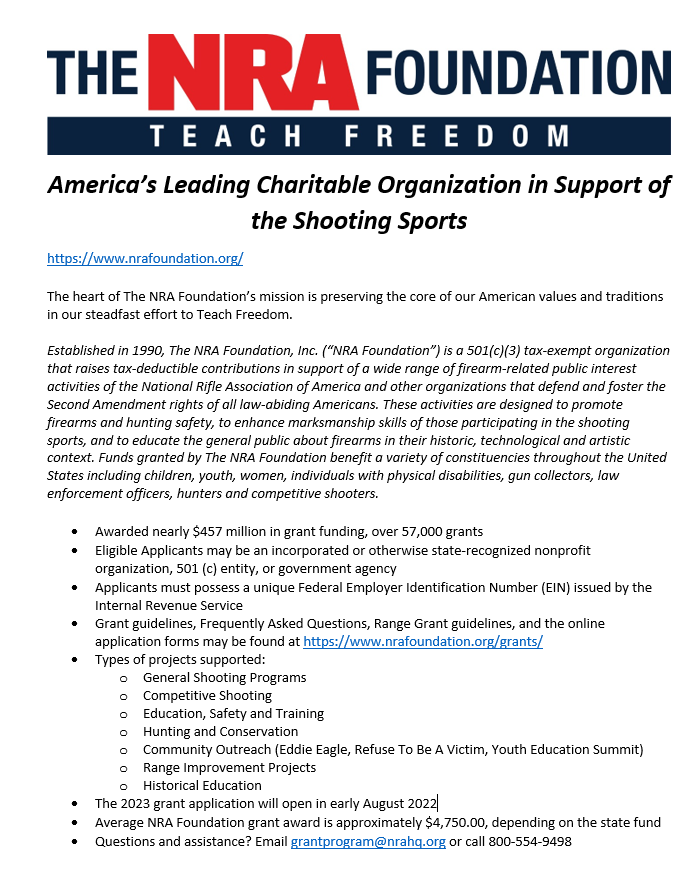 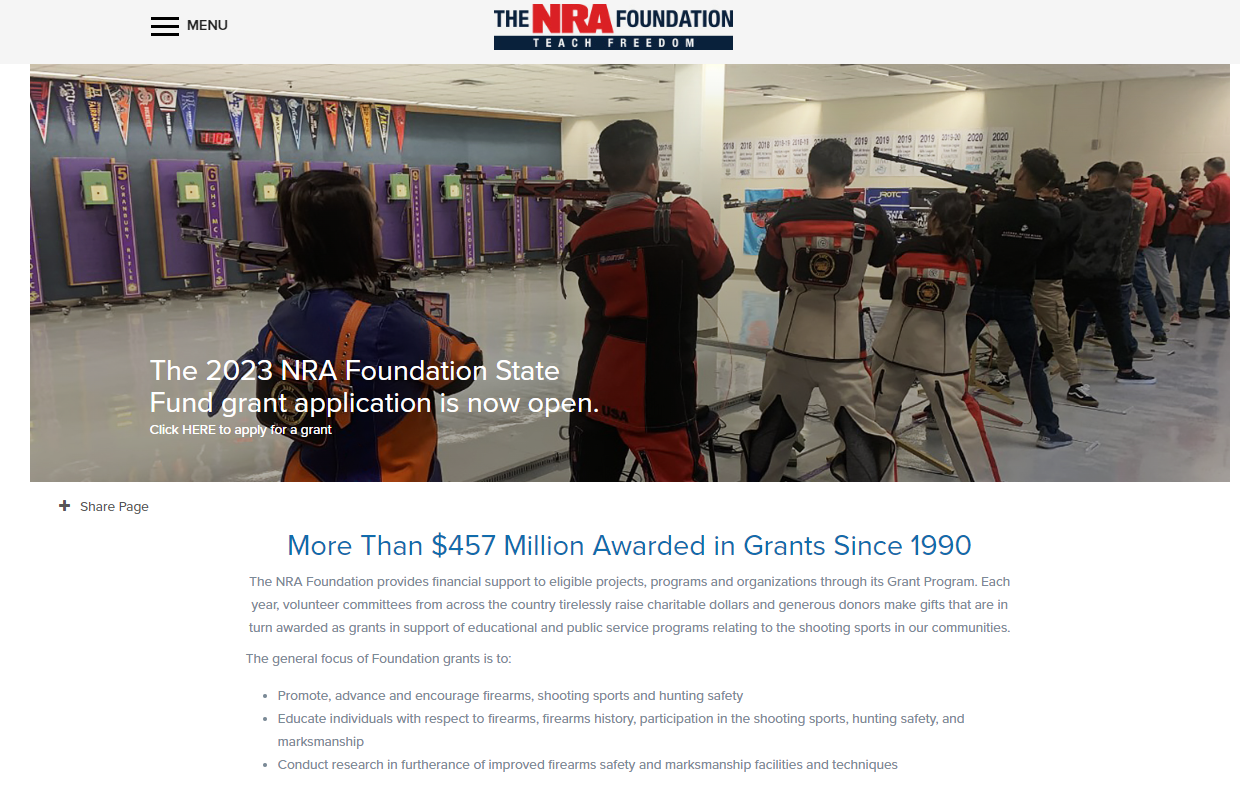 $890,000 in 2022 for range improvements alone


Find your state/area and look for the time of grant window


Can’t give $ to purchase land


If we are building something or putting heavy throwers on land we need to see lease agreement or deed. 


Plan and have all the documents you will need at the time of application
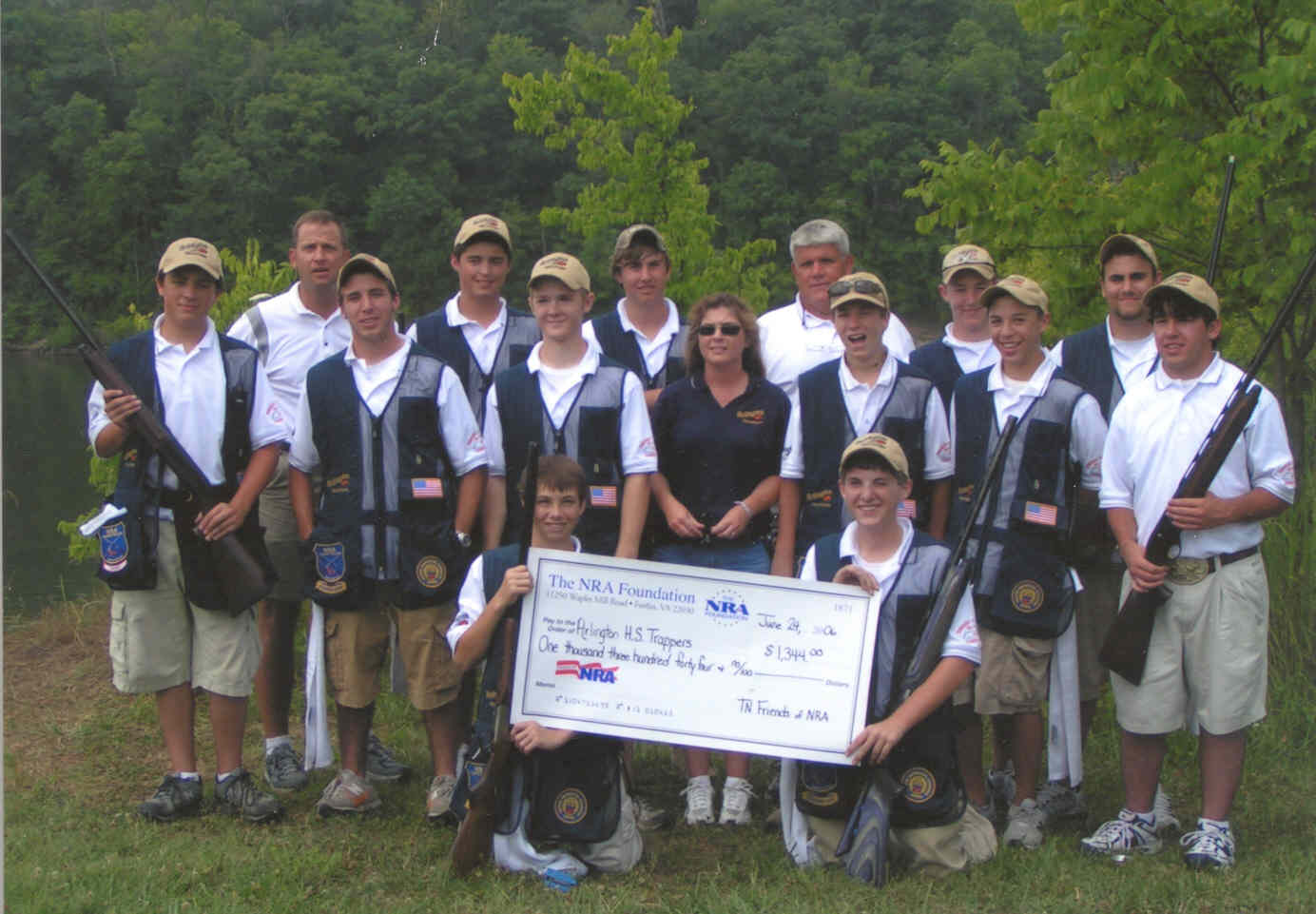